PHÒNG GIÁO DỤC & ĐÀO TẠO LONG BIÊN
TIẾNG VIỆT   LỚP 1
BÀI 67: uôc - uôt
muối        muỗi         nguội          tuổi 
buồm       muỗm       nhuốm       nhuộm      
  
con suối           buổi sáng          quả muỗm 

Buổi sớm mai, ông mặt trời nhô lên từ biển. Mặt biển nhuộm một màu xanh biếc. Đàn hải âu sải cảnh bay liệng trên bầu trời. Xa xa là những cánh buồm căng gió. Phía bến cảng, những chiếc tàu cá nối đuôi nhau vào bờ.
Bài 67: uôc - uôt
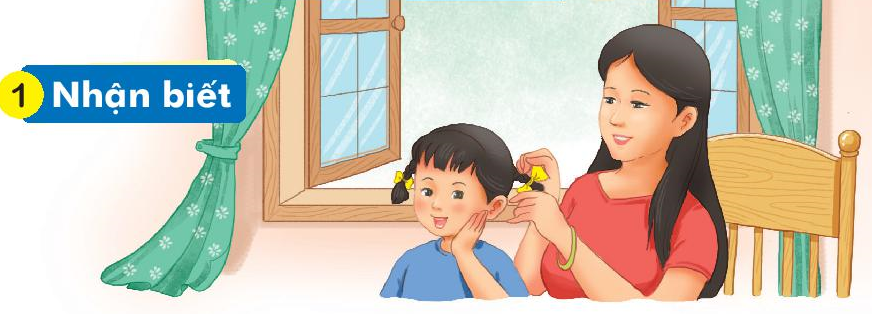 Mẹ vuốt tóc và buộc nơ cho Hà.
uốt
uộc
uôt
uôc
uô
uô
c
b
uôc
buộc
cuốc      luộc        ruốc         thuộc
buốt     muốt       ruột         tuột
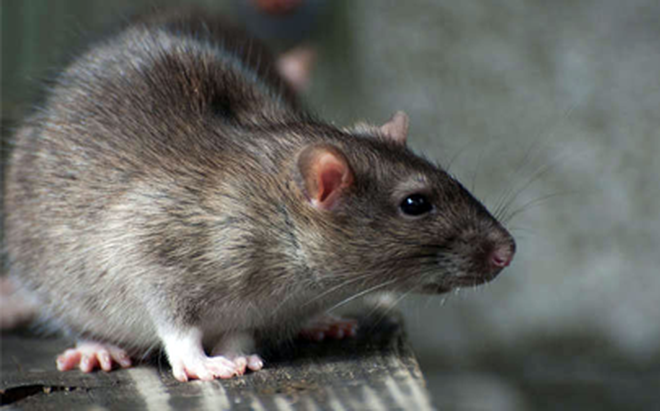 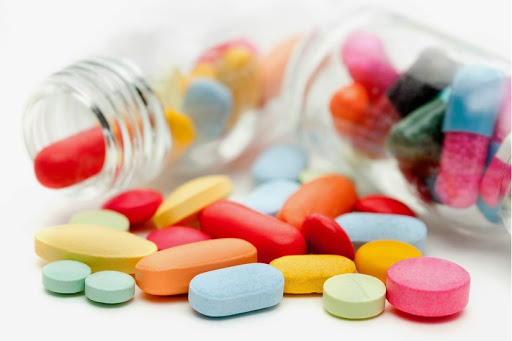 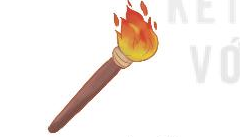 viên thuốc
con chuột
ngọn đuốc
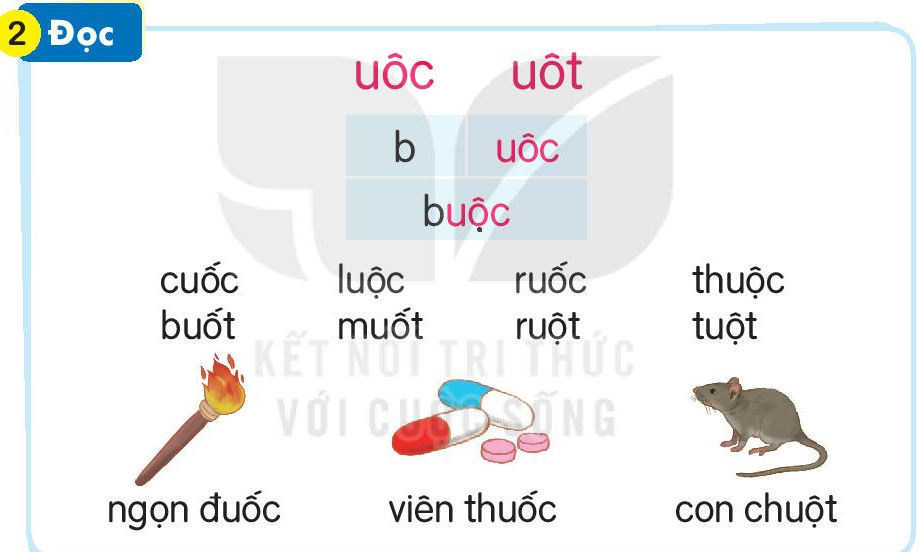 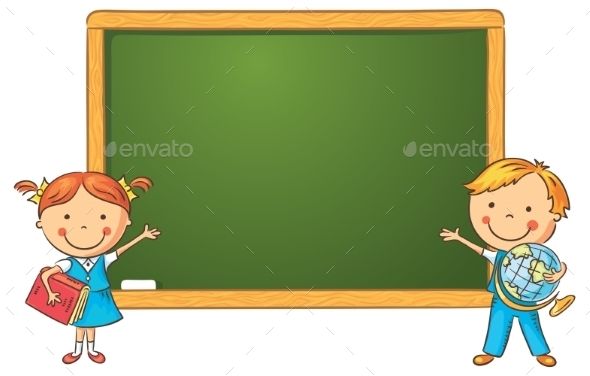 Viết bảng con
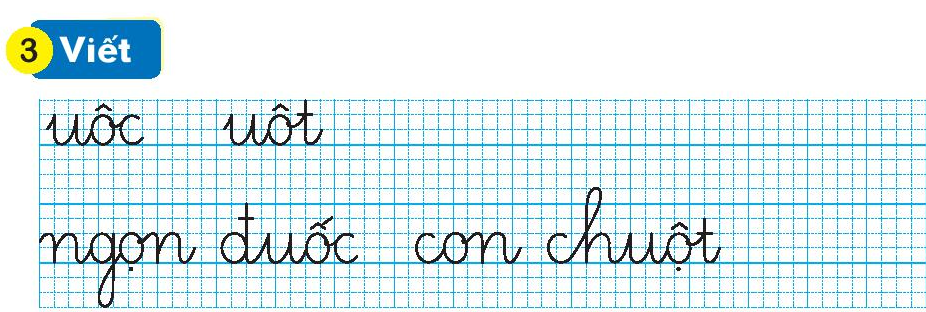 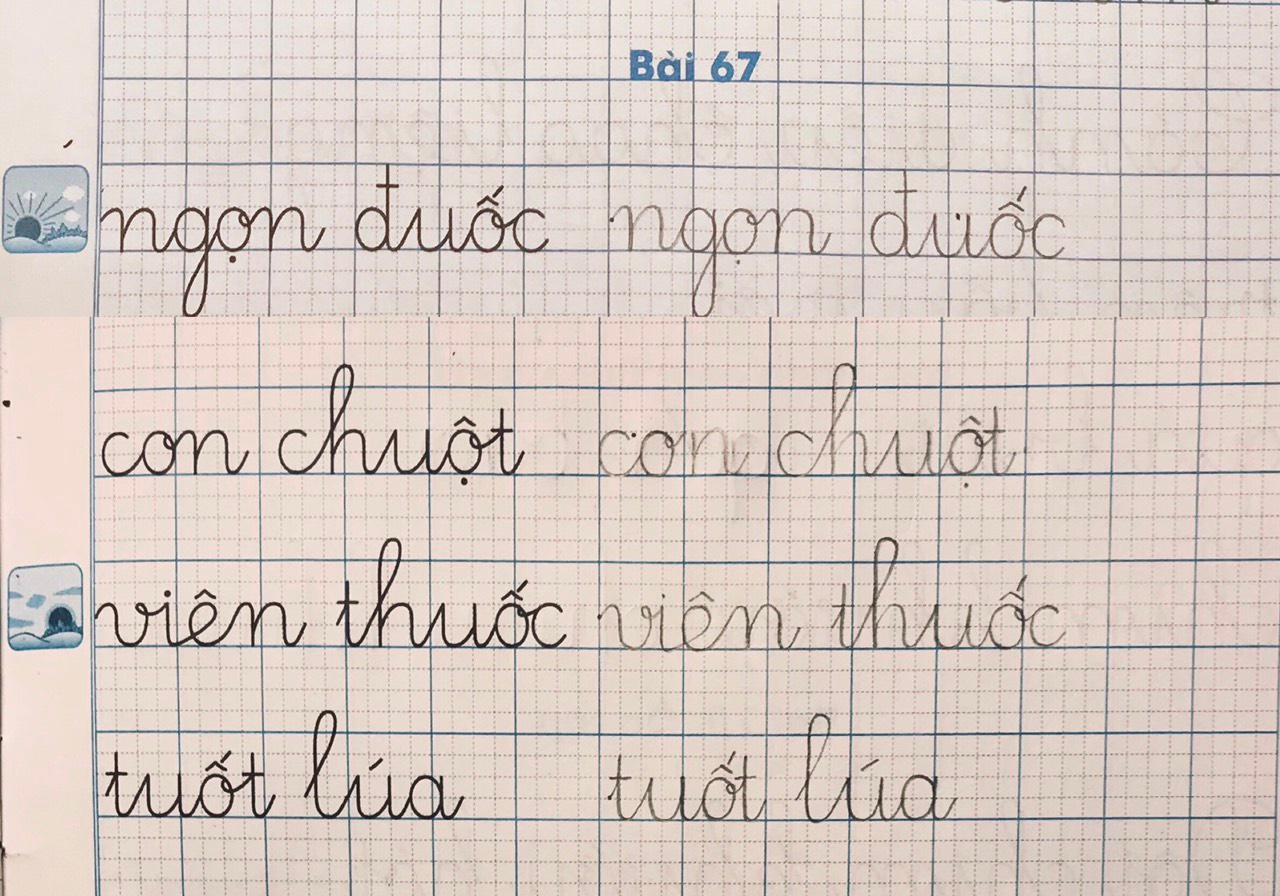 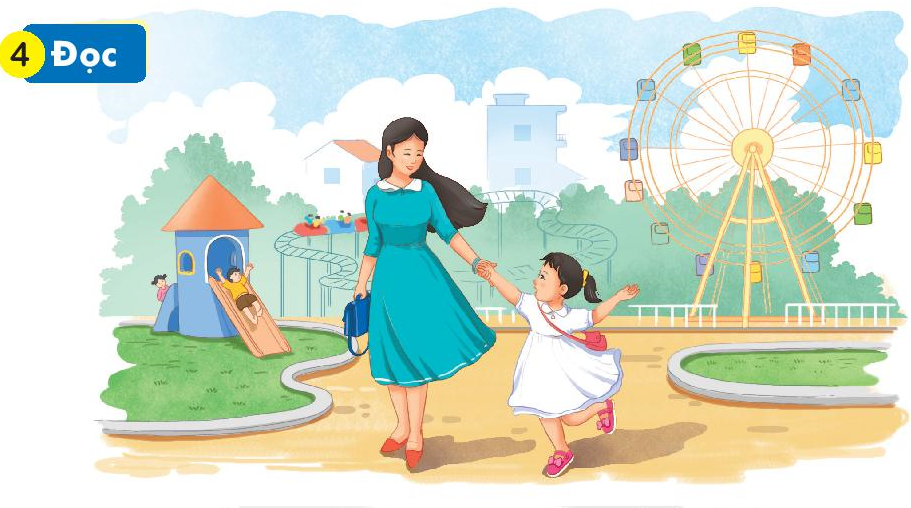 Mẹ cho Hà đi công viên. Cô bé rất thích thú và háo hức. Hà mặc váy trắng, đi giầy màu hồng. Mẹ còn vuốt tóc và buộc nơ cho Hà. Mẹ bảo Hà khi đi chơi cần ăn mặc gọn gàng, lịch sự.
Mẹ cho Hà đi công viên. Cô bé rất thích thú và háo hức. Hà mặc váy trắng, đi giầy màu hồng.  Mẹ còn vuốt tóc và buộc nơ cho Hà.  Mẹ bảo Hà khi đi chơi cần ăn mặc gọn gàng, lịch sự.
2
1
3
4
5
Chuẩn bị đi dự sinh nhật
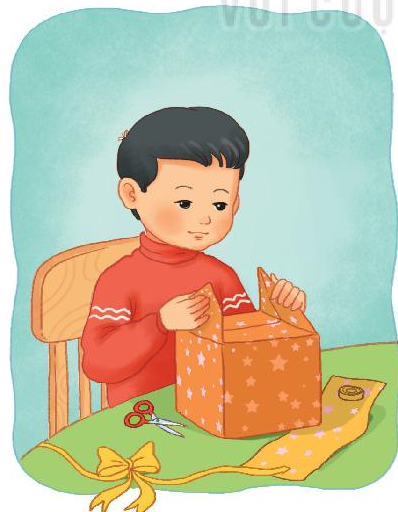 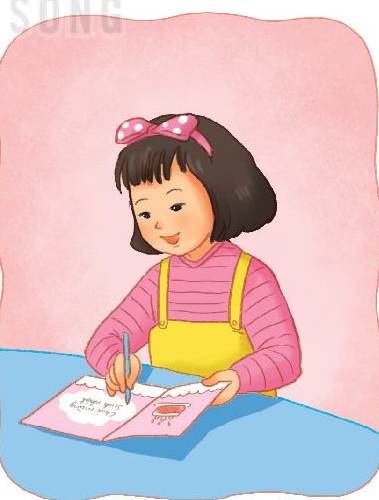 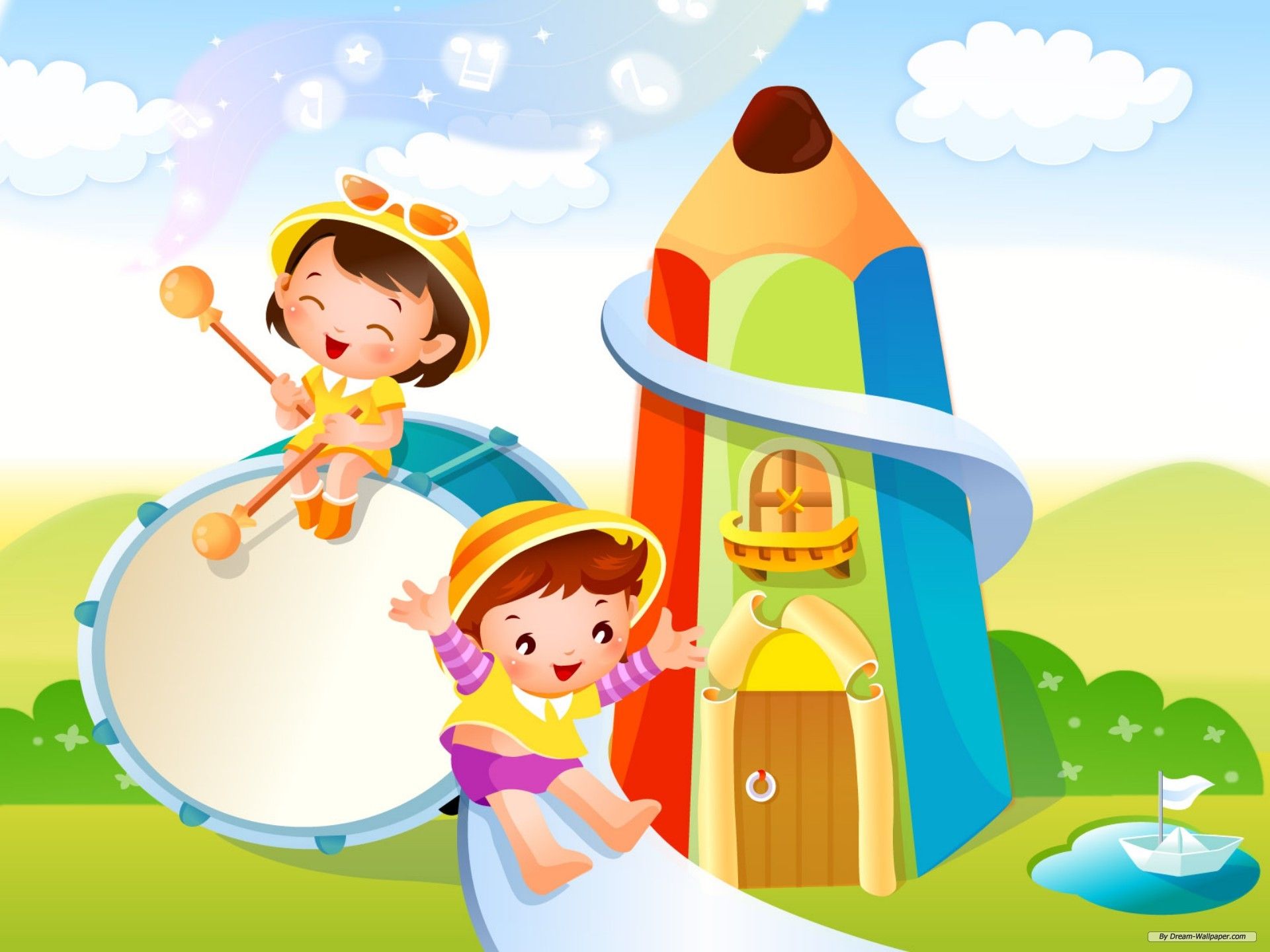 Chúc các em chăm ngoan học giỏi